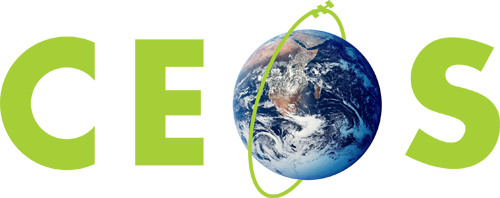 Committee on Earth Observation Satellites
LSI-VC-4 Outcomes
8th September 2017
LSI-VC-4 Outcomes
CARD4L
 
Identified a number of actions to better communicate benefits to data providers
Progressed PFS and agreed how to implement and update them over the coming year
Discussed what we will contribute to the SIT TW VC/WG day discussion on CARD4O and CARD4A possibility
 
MRI
 
Discussed way forward for MRI
Identified a need to engage with users around CARD4L and interoperability
 
What do we need from SDCG and GEOGLAM?
 
LSI needs to engage with users to gather feedback on the benefits of CARD4L and MRI